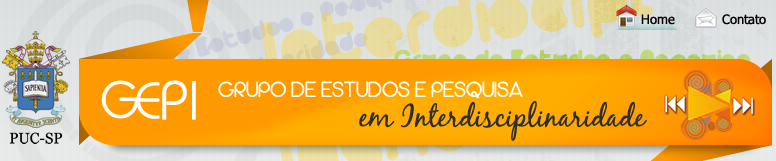 Interdisciplinaridade na prática pedagógica
Mariana Aranha Moreira José
Doutora em Educação: Currículo – PUC/SP
Pesquisadora do GEPI
mariana-aranha@uol.com.br
Prática Pedagógica
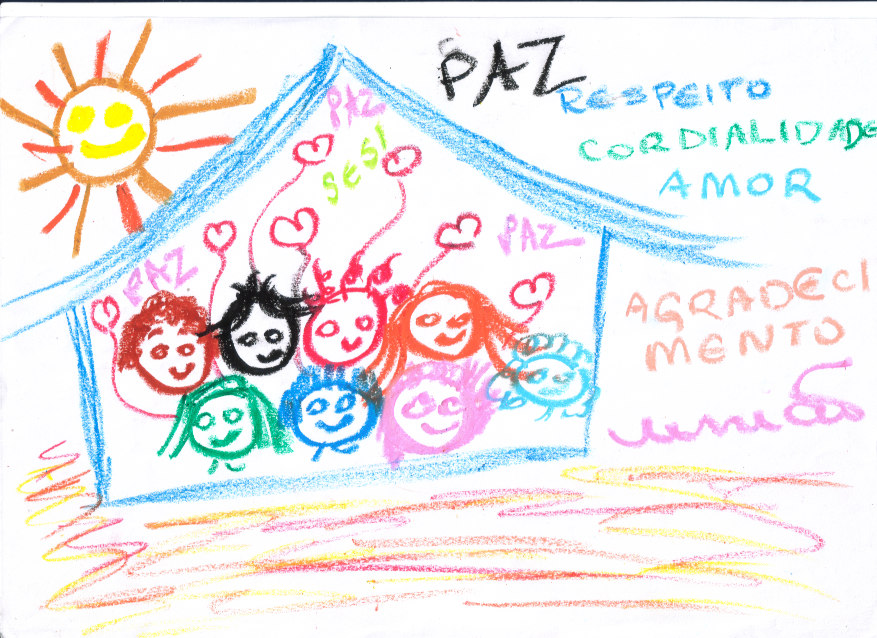 Profª. Helena Maria Miné Vanzella  (2005)
“Todo fazer pedagógico nasce de um sonho, de uma falta, que nos move em direção de um fazer” (FREIRE, M., 1998, p. 57).
INTERDISCIPLINARIDADE
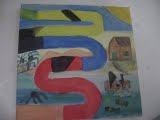 Junção de disciplinas? – Currículo apenas em sua “grade”
Atitude de ousadia e busca frente ao conhecimento – Aspectos culturais
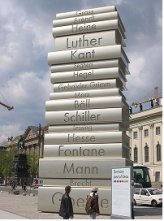 Interdisciplinaridade
DISCIPLINA

A interpenetração ocorre sem a destruição básica às ciências.

Compreender a história da evolução do conhecimento.
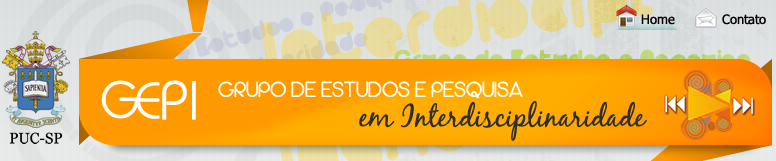 Epistemologia
Ontologia
Prática
Interdisciplinaridade
1) Cultura francesa
Ordenação científica, epistemológica
O saber se legitima pela capacidade de abstração
SABER SABER
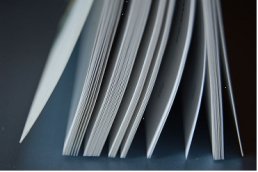 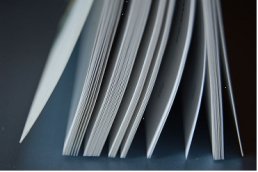 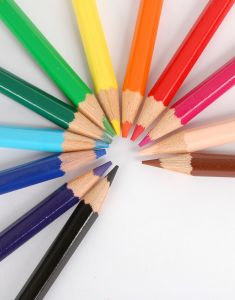 Ordenação prática
“Para que servem as coisas”
SABER FAZER.
2) Cultura Americana
3) Cultura brasileira
Como formar professores?
A busca por um saber ser interdisciplinar (atitude)
SABER SER
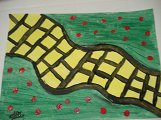 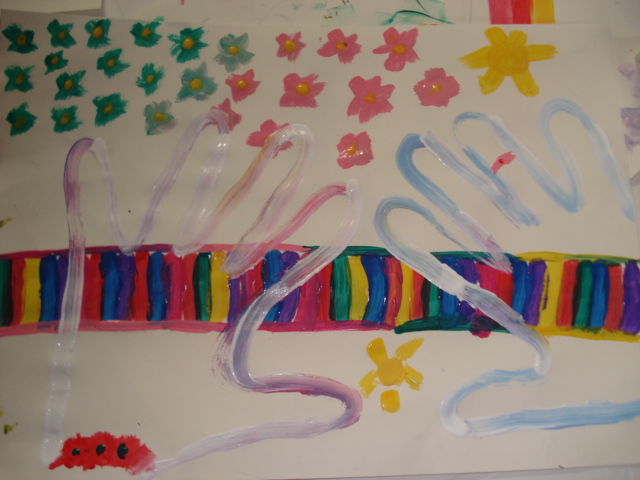 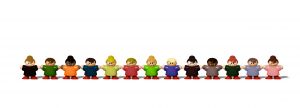 Incluir o ser humano na organização dos estudos.



Quem é o professor?
Quem são os alunos?
Qual o objetivo da Universidade?
Para que este curso?
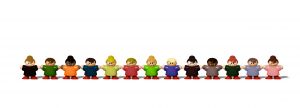 Interdisciplinaridade Escolar
Movimento crescente em três níveis:

Curricular

Didático

Pedagógico
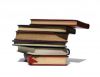 (LENOIR, 2005-2006)
Nível Curricular
Nível Didático
Ligações de interdependência, convergência e complementaridade
Criação de uma estrutura interdisciplinar
Articulação do que prescreve o currículo com situações de aprendizagem.
Reflexão sobre o fazer pedagógico: planejamento de estratégias de ação e intervenção.
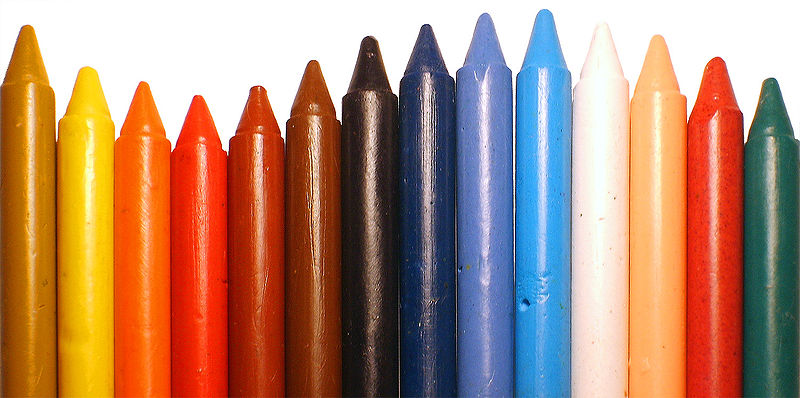 Nível pedagógico
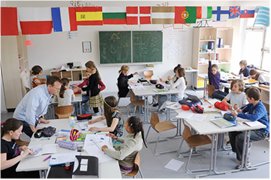 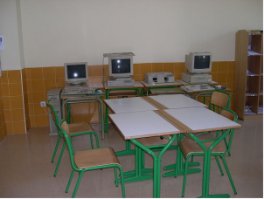 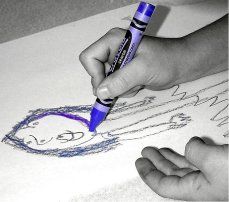 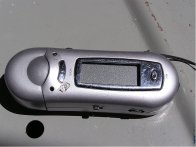 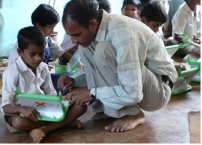 Gestão da classe
Projetos pessoais
Dinâmica real das salas de aula
Situações de conflitos internos e externos
Concepções cognitivas - Aspectos psicológicos
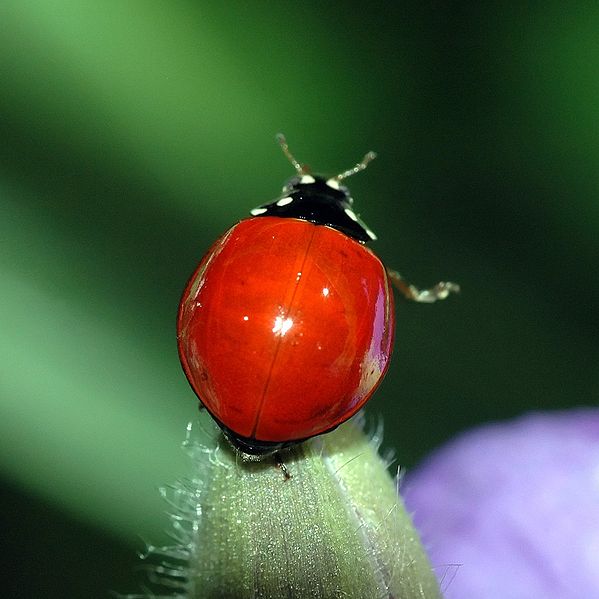 Problemas cotidianos
Competitividade desenfreada

Cegueira de conhecer a qualquer custo

Temor por não saber

Não ter nada de “novo” para oferecer
Atitude Interdisciplinar
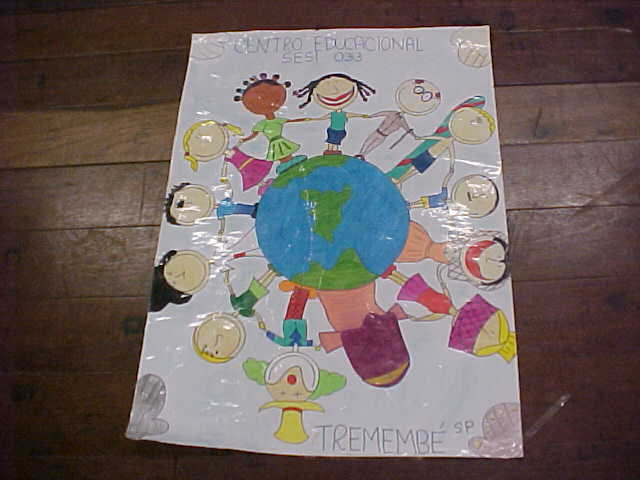 Coerência
Humildade
Espera
Respeito
Desapego
(FAZENDA, 2001)
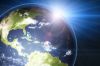 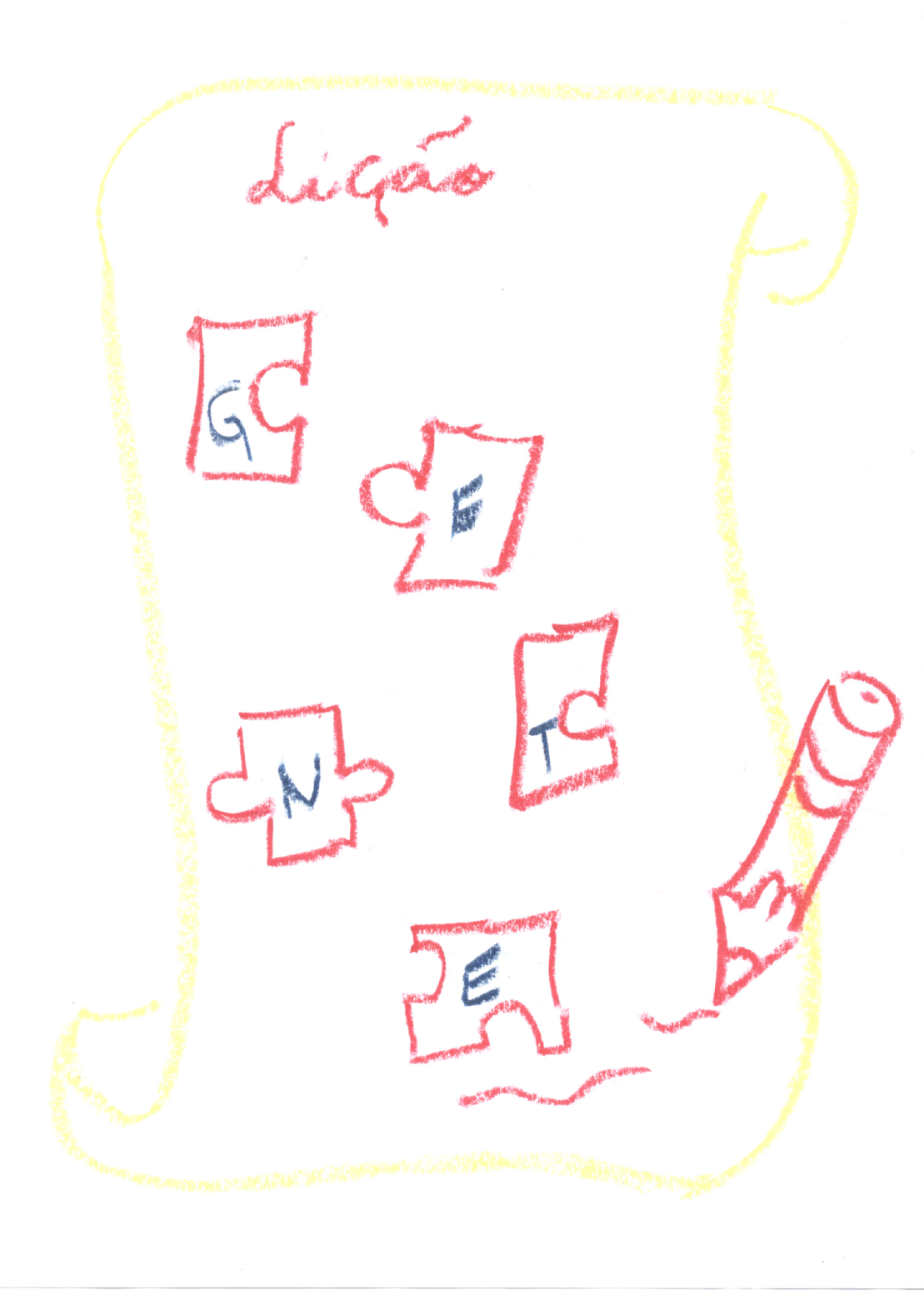 Perspectivas
Processo de realfabetização

Não mais do modelo – da hipótese

Não mais da resposta – da pergunta
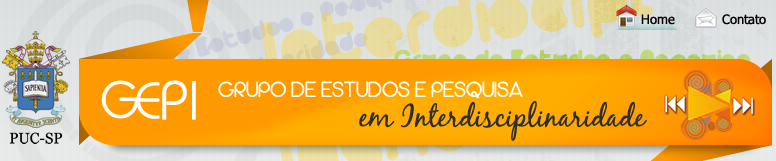 Epistemologia
Ontologia
Prática
Interdisciplinaridade